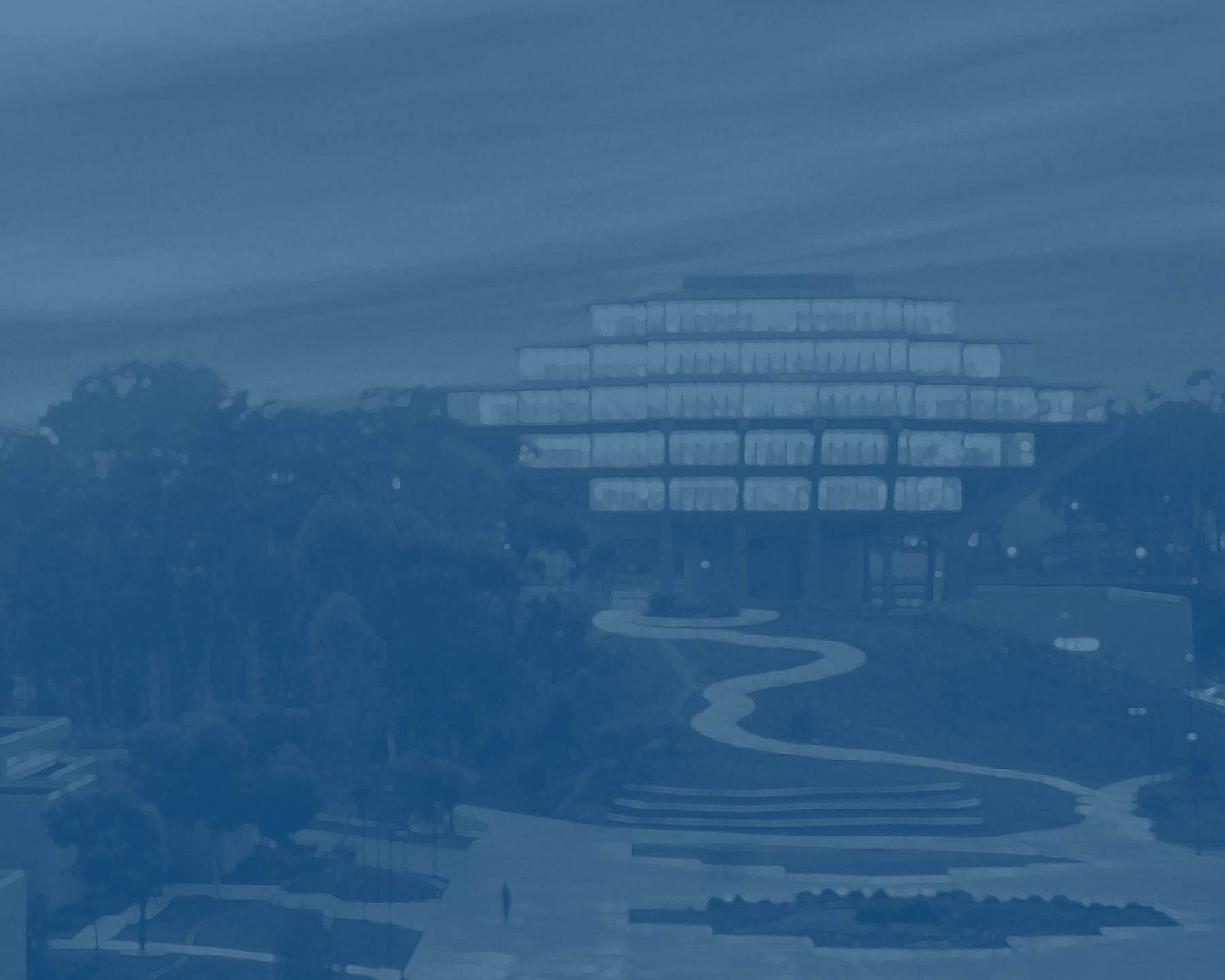 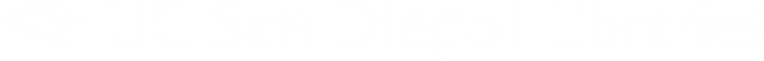 From the Ground Up: Rethinking Your Library Through Participatory Strategic Planning

Jeff Williams, Assistant Director, Collections, Access & Clinical ServicesUC San Diego Biomedical Library

Mary A. Wickline, Instruction & Outreach Librarian to Nurses and Allied Health
UC San Diego Medical Center Library
Background
Motivation:
End of 3-year strategic plan
Budget required transformative change
Traditional strategic planning process (administration-driven, top-down) was unsuited for current challenges
2
Group
Administration formed a 22-member Strategic Planning Working Group
Every department
Every classification
Chair: not a department head
5-member steering committee
3
Charge
Extensive data gathering
Internal to libraries
External
Aggressive timeline
Prepare draft strategic plan for review by administration and libraries management committee
4
Process
Internal data gathering
Goal: provide opportunity for all staff to provide input
36 separate meetings
Confidentiality ensured
External data gathering
Vice Chancellors
Student groups
Library advisory boards
Faculty & staff
Clinicians
5
Process cont.
Data-gathering in many modes
In-person meetings
Anonymous blogs
White boards
6
Data analysis
Synthesized minutes
Working group
Individuals assigned to minutes (where they were not a  facilitator or note-taker)
Steering committee distilled initial common themes among all synthesized minutes
7
Retreat
Distilled themes from mass of data
Process
Brainstorming prevalent & thought-provoking ideas/comments
Post-it notes “voting” identified categories
Groups polished category descriptions/content
6 themes identified
8
Steering Committee
Editing, tightening language
Discussed with Administrative Team
Administration accepted & endorsed data-driven themes
Presented to and endorsed by library leadership committees
Shared with entire library
9
Core directions
Core Direction 1: Re-imagine collections and information services to support our users’ evolving information needs.
The Libraries will implement technological innovations and organizational changes that will make online information services the norm, meet user needs for seamless access to virtual and traditional resources, and engage users in their own and library spaces.

Core Direction 2: Create dynamic, flexible spaces that support the changing needs of users, staff, and collections.
Recognizing that the Libraries’ physical space and environment continue to be highly valued by the University community, we will re-envision and re-purpose our space as needed to meet evolving campus and library needs.

Core Direction 3: Engage with partners to make digital scholarly work and data openly discoverable and accessible for the long term.
In response to growing campus–wide data management and preservation challenges, the Libraries will actively support open data and open access by collaborating with faculty, researchers, students, and other partners to ensure the long-term curation and accessibility of scholarly works in all formats.
10
Supporting directions
Supporting Direction 1: Build a nimble, creative, sustainable, and efficient organization that supports continuing transformative change.
To respond to rapidly changing circumstances, the Libraries will build an organizational culture that supports staff creativity, efficiency, development, and empowerment. We will increase transparency, engage in consistent multi-directional communication, and commit to making equitable opportunities available to all staff.

Supporting Direction 2: Lead the development of collaborations and partnerships that further the University’s and Libraries’ missions.
The Libraries will initiate and foster collaborative partnerships—both on campus and off—that directly support the campus and library missions.

Supporting Direction 3: Document and promote the value and impact of the Libraries.
The Libraries play a critical role in supporting teaching, research, and patient care at UCSD. To increase awareness of this role, we will develop ways to more effectively document and communicate the value and impact of the Libraries.
11
Implementation to date
Continue with participatory process
Library-wide action items submitted
Voting to endorse actions
Tactical Implementation Planning & Progress (TIPP) Teams
12